Cough
Assist. Lect. Haider Raheem
Cough associated with an upper respiratory tract infection is generally treated with medicines that are available without prescription, but there is disagreement about their effectiveness.

There can be little doubt of the faith of the general public in non-prescription cough treatments, with a total of more than 80 proprietary brands and variants on the market and sales in excess of £100 million in the UK in 2008.

It has been proposed that cough syrups may have a pharmacological action, as a sweet taste may modulate cough at the level of the nucleus tractus solitarius in the brain, possibly by influencing the production of endogenous opioids.
Product choice depends on the type of cough. The active ingredients of cough remedies fall into four main categories:
   1. suppressants for dry, irritating coughs
   2. expectorants for chesty, productive coughs
   3. decongestants for chesty, non-productive coughs
   4. demulcents to soothe any kind of cough.

Irrational formulations that combine an expectorant with an antihistamine with mutually antagonistic effects on clearance of mucus, or an antitussive to suppress coughing with an expectorant to promote it, have all been withdrawn in recent years.
Samilineach 5ml
Cough Suppressant (Antitussive) 
Diphenhydramine     13.5 mg
Expectorant
Ammonium Chloride   131.5 mg
Demulcent
Sodium Citrate     55 mg
Aroma & Flavour
Menthol    1 mg
Calmex Each 5ml
Cough Suppressant (Antitussive) 
Diphenhydramine       13.5 mg
Expectorant
Ammonium Chloride   131.5 mg
Demulcent
Sodium Citrate     55 mg
Aroma & Flavour
Menthol    1 mg
Isilineach 5ml
Cough Suppressant (Antitussive) 
Diphenhydramine       13.5 mg
Expectorant
Ammonium Chloride   131.5 mg
In March 2008, the Paediatric Medicines Expert Advisory Group and the Commission on Human Medicines (CHM) advised that cough preparations containing diphenhydramine, brompheniramine, chlorphenamine, triprolidine, dextromethorphan, pholcodine, guaifenesin, ipecacuanha, phenylephrine or pseudoephedrine should not be used in children under 2 years of age. Following a further review in March 2009, this advice was extended to include children under the age of 6 years.

Manufacturers have amended their product labelling accordingly and some children’s cough preparations have been withdrawn.
Tussileteach 5ml
Expectorant
Glyceryl guaiacolate      50 mg
Cough Suppressant (Antitussive) 
Chlorpheniramine  (chlorphenamine)  1 mg
Decongestant (Sympathomimetic)
Phenylephrine      2.5 mg
Soolaneach 5ml
Expectorant
Glyceryl guaiacolate      50 mg
Cough Suppressant (Antitussive) 
Chlorpheniramine    1 mg
Decongestant (Sympathomimetic)
Phenylephrine      2.5 mg
Exidileach 5ml
Decongestant (Bronchodilator)
Theophylline        50 mg
Expectorant
Glyceryl guaiacolate      30 mg
prospan
German herbal drug based on original standardized dry extract of ivy leaves. 
Since it is the herbal expectorant drug with pronounced broncholytic effect, Prospan® is recommended for relieving any type of cough, even smoker’s cough.
Prospaneach 5ml
Ivy leaves dry extract     35 mg
Sorbitol (Sugar Subtitute)  1926 mg
guaflex
Guaflex syrup is a dietary supplement to improve bronchial functions.
Guaflexeach 5ml
Guava Leaves Extract (1:1) 0.25 ml 
Tilia Flowers Extract (1:1) 0.25 ml 
Fennel oil 0.005 ml 
Syrup to 5 ml.
zecuf
Zecuf Herbal Cough Remedy Syrup is used for cough, digestion, abdominal pain, fever, Stomach upset, whooping cough and other conditions.
Zecufeach 5ml
Ocimum Sanctum Leaf Dry Extract 50 mg
Glycyrrhiza Glabra Root & Rhizome Dry Extract 30 mg
Adhatoda Vasica Leaf Dry Extract 30 mg
Curcuma Longa Rhizome Dry Extract 25 mg
Aloe Barbadensis Root Dry Extract 25 mg
Solanum Indicum Root Dry Extract 10 mg
Inula Racemosa Root Dry Extract 10 mg
Terminalia Belerica Root Dry Extract 10 mg
Zingiber Officinale Rhizome Dry Extract 5 mg
Piper Cubeba Root Dry Extract 5 mg
Menthol Crystals 3 mg
Mucolytics are prescribed to facilitate expectoration by reducing sputum viscosity. In some patients with chronic obstructive pulmonary disease and a chronic productive cough, mucolytics can reduce exacerbations; mucolytic therapy should be stopped if there is no benefit after a 4-week trial. 

Steam inhalation with postural drainage is effective in bronchiectasis and in some cases of chronic bronchitis.

Nebulised hypertonic sodium chloride solution (3%) is used for mild to moderate acute viral bronchiolitis in infants.
Bisolvoneach 5ml
Mucolytic
Bromhexine     4 mg
Bromhexine(bisolvon)
Bromhexine(bisolvon)
Carbocisteine(mucodyne)
Carbocisteine(mucodyne)
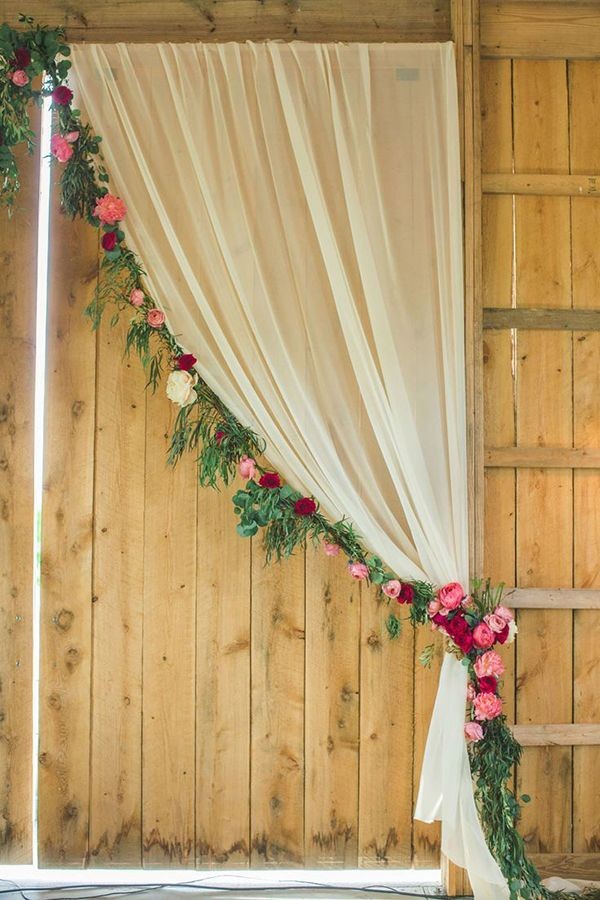 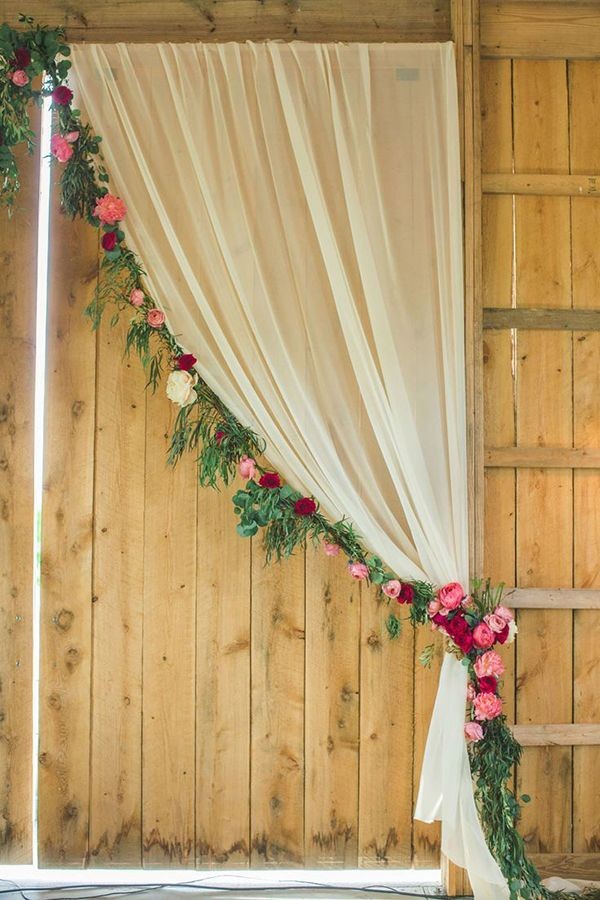 Thank You